如何加快科技成果转化应用  
助力创新驱动发展

(提纲)
主要内容
一、重要意义和作用二、成果转化低的原因分析三、中央和广西成果转化出台的相关政策四、相关政策解读要点及案例五、如何推进科技成果转化…六、几点建议和意见
一、重要意义和作用
科技成果转化是推动一个国家经济持续快速发展的主要驱动力。
    
近年来，在党中央、国务院的高度重视下，我国科技成果转化无论是体制机制创新，还是服务体系建设，都取得了显著成效，对加快科技转化为生产力，推动经济社会发展起到了十分重要的作用。
    广西也一样，行动快、成效好。
战略意义
适应世界竞争发展的需要

落实“科学技术是第一生产力”的必然要求

实施创新驱动发展战略的重要任务

加强科技与经济紧密结合的关键环节
重要作用
有利于高等院校发展转型：
促进高校科研面向经济社会发展主战场，科研目标和人才培养坚持产业化导向，加强行业共性基础技术研究，把科技创新真正落到产业发展上，转化为经济社会发展第一推动力。
有利于科研机构破处体制机制障碍：
推动科研机构打破制约产学研用有机结合的障碍，围绕产业链部署创新链，推动人财物各种创新要素向国家科技创新的优先重点领域集聚。
有利于企业发展主体作用，主动对接科研成果：
加快企业和科研机构一起，明确技术创新和产业化的方向和重点，突破制约产业优化升级的关键核心技术，为转变经济发展方式和企业的可持续发展提供有力科技支撑。
有利于政府在政产学研合作中发挥“助跑者”作用：
提升政府的专业化服务能力，通过深化改革和制度创新，充分发挥公共财政投资的效力，不断改善和解决科技资源配置分散、封闭、重复建设的问题。
二、科技成果转化低的原因？
（问题导向）科技成果要走出高墙大院转化为现实生产力
三、政策体系和制度建设
2015-2016年，针对科技成果转化，我国形成了从修订法律条款，制定配套细则到部署具体任务的科技成果转移转化工作“三部曲”。
《中华人民共和国
促进科技成果转化法》
（2015年修订）
2015年10月1日起施行
《实施〈中华人民共和国促进科技成果转化法〉若干规定》
2016年2月26日国务院印发
《促进科技成果转移转化行动方案》
2016年4月21日国务院办公厅印发
国家政策文件
1、中共中央 国务院关于深化体制机制改革加快实施创新驱动发展战略的若干意见（中发〔2015〕8号）

2、中华人民共和国促进科技成果转化法（2015年8月29日第十二届全国人大常委会第16次会议审议通过）

3、中共中央办公厅、国务院办公厅印发了《深化科技体制改革实施方案》（2015年 9月24日） 

4、2016年3月国务院印发了《实施〈中华人民共和国促进科技成果转化法〉若干规定》

5、2016年11月7日中共中央办公厅、国务院办公厅印发了《关于实行以增加知识价值为导向分配政策的若干意见》
广西政策文件
1、广西深化事业单位科技成果使用、处置和收益管理改革暂行规定
（桂政办发〔2015〕135号 ）
2、全区技术市场发展实施方案（1%、1‰补助）。                                                          
3、广西科技成果转化大行动实施方案（211）。
4、广西大力推进大众创业万众创新实施方案。
5、广西党委、政府“关于实施创新驱动发展战略的决定”
（桂发[2016]23号）
6、“关于深化高校和科研院所体制机制改革的实施意见”“关于加强高层次创新型人才队伍建设的实施方法”（桂办发【2016】42号）
7、广西科技厅、财政厅印发“关于广西企业购买科技成果转化后补助暂行办法的通知”（桂科成字【2016】71号）
加强创新源头供给
建立健全研究开发机构、高等院校的技术转移工作体系和机制，完善科技成果转移转化的管理制度，明确科技成果转化各项工作的责任主体。

鼓励研究开发机构、高等院校通过转让、许可或者作价投资等方式，向企业或者其他组织转移科技成果。

研究开发机构、高等院校对其持有的科技成果，可以自主决定转让、许可或者作价投资，除涉及国家秘密、国家安全外，不需审批或者备案。

研究开发机构、高等院校转化科技成果所获得的收入全部留归单位，纳入单位预算，不上缴国库。

国家鼓励科技成果作价入股企业通过资本市场获得发展。
四、科技成果转化有关政策的解读

和一些案例
1、什么是科技成果
是通过科学研究与技术开发所产生的具有实用价值的成果。
2、什么是职务科技成果
------是指执行研究开发机构、高等院校和企业等单位的工作任务，或者主要是利用上述单位的物质技术条件，所完成的科技成果。
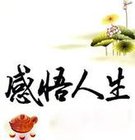 科技成果转化的概念

      是指为提高生产力水平，而对科技成果所进行的后续试验、开发、应用、推广，直至形成新技术、新工艺、新材料、新产品，发展新产业等活动。
五、如何推进科技成果转化及几点建议
1、把握一个重点2、探索一种机制3、搭建一个平台4、营造一个氛围5、落实一项政策
1、把握一个重点
            1．创新，是“创新、协调、绿色、开放、共享”五大发展理念之首，是引领经济发展、产业升级的第一动力。
            2．科技创新，是创新驱动发展的核心。
            3．总体思路：出成果、促转化、强产业。
            4．产学研合作，是加快科技成果转化的抓手。
            5．体现“三以”（以项目为载体、以企业为主体、以出产 品强产业为中心）。
             6．领导（学科带头人、课题主持人）重视是关键，身体力行。
2、探索一个机制
　　 1．总体思路：建立以市场为导向，以企业为主体，以出产品推动产业为中心，产学研紧密合作的科技成果转化体系和技术转移长效机制。
　     2．“两条脚走路”转化
　　　（1）自主成果转化。
　　　（2）引进成果转化（拿来主义）。
　　 3．“两个途径”创新创业
　　　（1）自主创业（合作开发）。
　　　（2）转让企业（委托、中介）。
　　 4．强化意识，主动转化，是关键。
             （专家）科学家、企业家。
3、搭建一个平台
　　  1．搭建交易平台（线上、线下）。
　　　2．建立数据库（共建、共享）。
　　　3．编好两个目录：
　　　　（1）技术需求目录（企业、单位）。
　　　　（2）科技成果目录（科研、高新、中介）。
　　　4．成立中介机构（转移中心、技术市场）。
　　　5．培养人才团队（经纪人、媒介）。
　　　6．突出载体（园区、基地、众创空间、企业）。
　　　7．做好“2个登记”：
　　　　（1）科技成果登记。（2）技术合同登记。
            8．单位要建有平台“机构、人才、经费、规划”。
4、营造一个氛围
　   1．对接交流（推介、系列）。
　　2．培训（讲座、报告会）。
　　3．展览展示（活动周、交易会）。
　　4．宣传（网络、多媒体、纸媒）。
　　5．科普（科普周、科技日、科技节）。
        6 ．自治区主席院士顾问作用（引进、带动）
5、共推并用好各项政策措施
　　　   1．国家科技成果转化法（50%）。 
　　　   2．广西深化事业单位科技成果使用处置、收益改革暂行规定（70～99%）。
　　　　3．科技成果奖励（制度、导向、激励）。
　　　　4．全区技术市场发展实施方案（1%、1‰补助）。
　　　　5．广西科技成果转化大行动实施方案（211）。
　　　　6．广西大力推进大众创业万众创新实施方案（技能）。
                7 ．2016年科技政策“红包”。其他。
要做好工作，了解新常态，提升自己。

当今，要多看3个网
1、科技部网
（http://www.most.gov.cn/） ；
2、广西科技厅
（ http://www.gxsti.net.cn/ ）；
3、本单位的网（个人发展、微信）。。。